РЫНОК
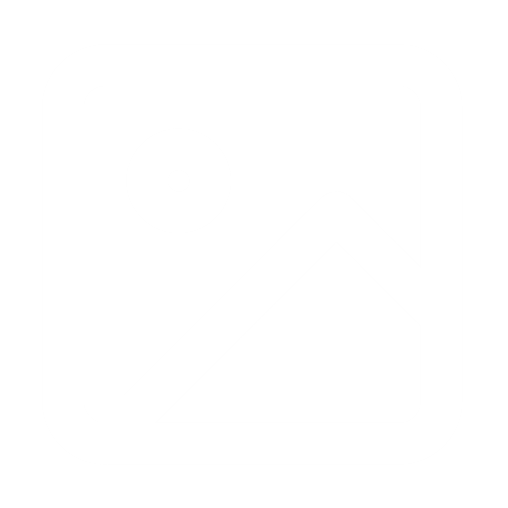 К сожалению, с каждым годом наблюдается увеличение количества людей, которым необходимо операционное вмешательство в области шеи(на щитовидной железе).
КОНКУРЕНТЫ
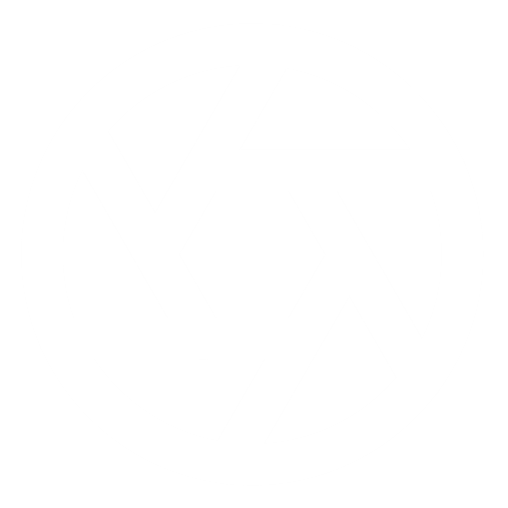 Прямой конкурент:
Многофункциональная система диагностики голоса и речи Heine LingWAVES(Германия) с возможностью создания индивидуальной конфигурации: специальный микрофон-шумомер для записи голоса, распечатка, запись, сравнительный анализ нескольких исследований, удобная база данных пациентов
Косвенные конкуренты:
Видеоэндоскопия 
МРТ
Электроглоттография
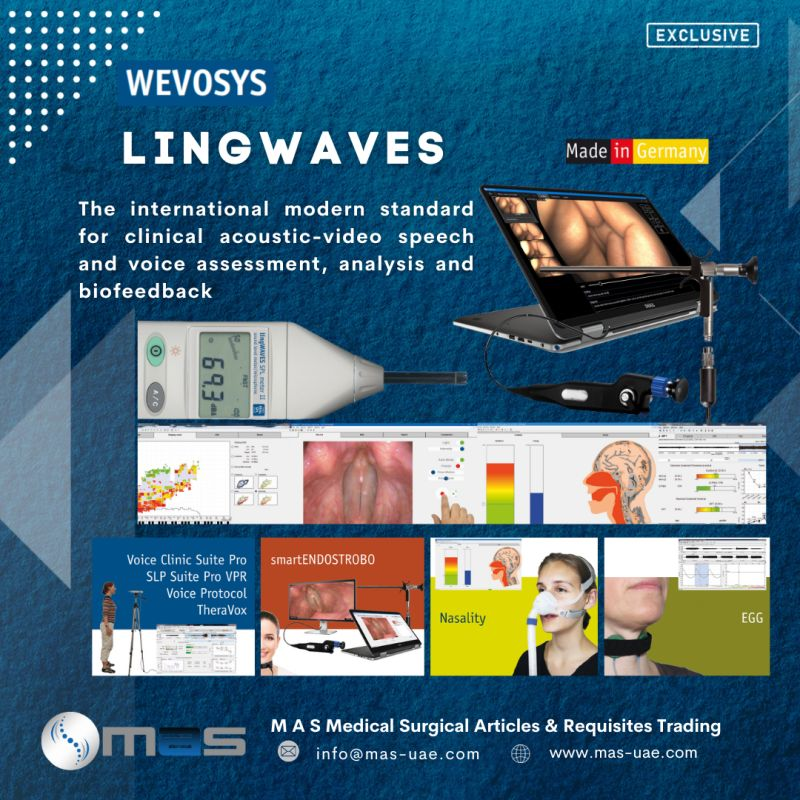 БИЗНЕС-МОДЕЛЬ
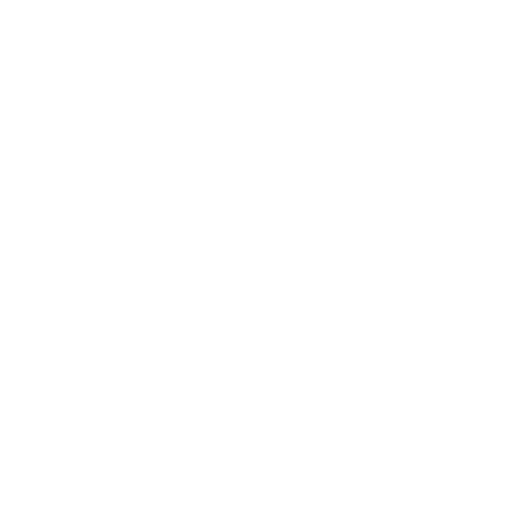 Будущее нашего проекта:
Первая модель - полная продажа продукта: найти на рынке компанию, которую заинтересует наш проект, и продать его
Вторая модель - совместное создание новой компании: заниматься продвижением продукта совместно с другой компанией, где прибыль и убытки делятся пополам
Третья модель - отчуждение права от продукта и получение заработок за него

Способы распространения информации о нашем продукте:
Посещение специализированных выставок, семинаров, форумов 
Разработка собственного сайта

Стоимость предоставления подписки на продукт:
Подписка на год (безлимитное использование продукта) – 25000 рублей
Подписка на месяц (ограниченное использование продукта) – 999 рублей
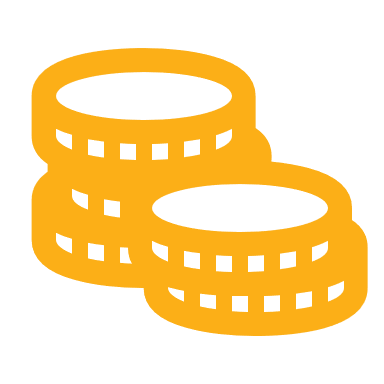 ЮНИТ-ЭКОНОМИКА
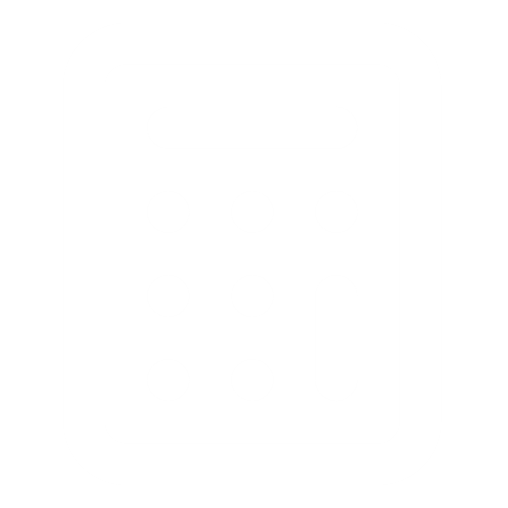